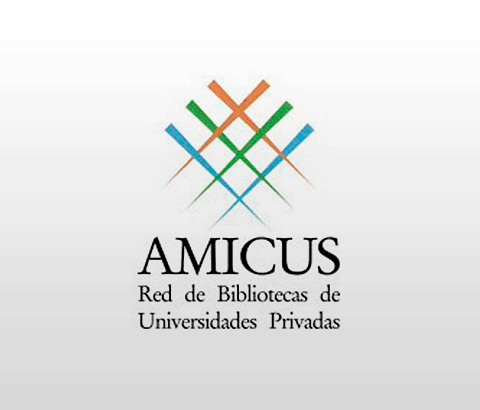 Evaluación institucional
Cómo perciben este proceso las bibliotecas de Amicus
Las reflexiones que siguen se basan en las respuestas de 15 bibliotecas de universidades privadas a un breve cuestionario distribuido por correo electrónico
13 bibliotecas pasaron por al menos 1 proceso de evaluación institucional
  2 bibliotecas aun no han tenido una evaluación institucional
La mayoría de las bibliotecas que respondieron, perciben los aspectos positivos y negativos del proceso de evaluación institucional en términos de las fortalezas y debilidades que la evaluación marcó respecto de esas bibliotecas
Necesitamos profundizar la reflexión para poder enfocarnos en el proceso mismo de la evaluación:
¿qué se está evaluando?
¿cómo se evalúa? y ¿cómo se podría hacer esa evaluación?
¿cuál es la visión de biblioteca universitaria que subyace al proceso de evaluación?
Reflexión en torno a la biblioteca, sus prácticas y procesos
Aportes positivos del proceso de evaluación
Posicionamiento de la biblioteca dentro de la institución
Legitimación de las prácticas y procesos de la biblioteca
Impulso a los planes de mejoramiento
La mayoría de las bibliotecas (8) considera que la visión de biblioteca universitaria que se desprende de los instructivos de la CONEAU no refleja el modelo emergente de biblioteca universitaria para el Siglo XXI
Observaciones y propuestas para modificar esa visión
Es una biblioteca centrada en las colecciones impresas
Nadie pregunta lo que las bibliotecas producen (guías, tutoriales) ni el rol que cumplen en la formación de usuarios, la enseñanza de las habilidades informativas, la investigación que realizan, el trabajo en conjunto con otros ámbitos de la institución, los planes que desarrollan, etc.
No hay espacio alguno para la adhesión el Movimiento de Acceso Abierto ni para las políticas institucionales de acceso abierto ni para la vinculación con la Biblioteca Electrónica de Ciencia y Tecnología ni para la concepción de las BU como Centros de Recursos para el Aprendizaje y la Investigación
La visión debería enfocarse en los servicios y facilidades que ofrecen las bibliotecas dentro y fuera de los edificios. Los recursos que se ofrecen y las herramientas de recuperación. También considerar los roles de los bibliotecarios en apoyo a la enseñanza y a la investigación.
La evaluación tendría que enfocarse en los procesos y sus resultados. No importa cuántos libros, ni cuántas suscripciones, sino cómo se busca y encuentra la información, cómo se enseña a los usuarios, cómo colabora con la investigación.
Susana Soto, M.A., Ph.D
susana.soto@uai.edu.ar
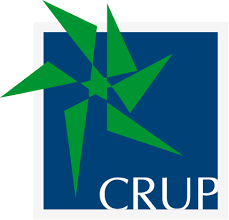 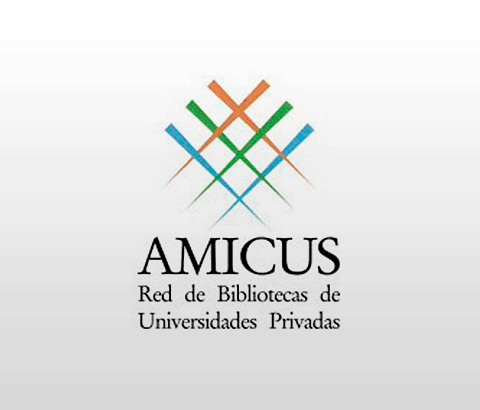 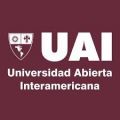